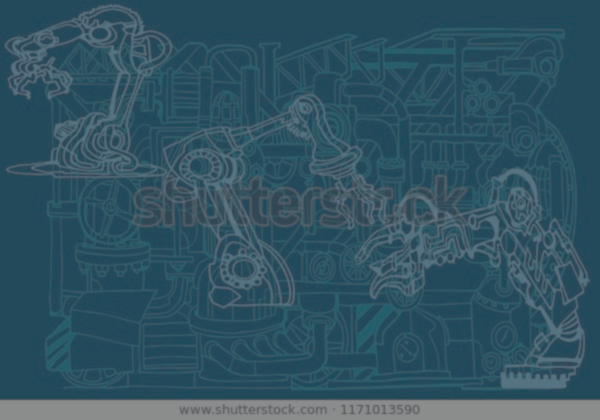 Прокач.Программисты.Август 2020.
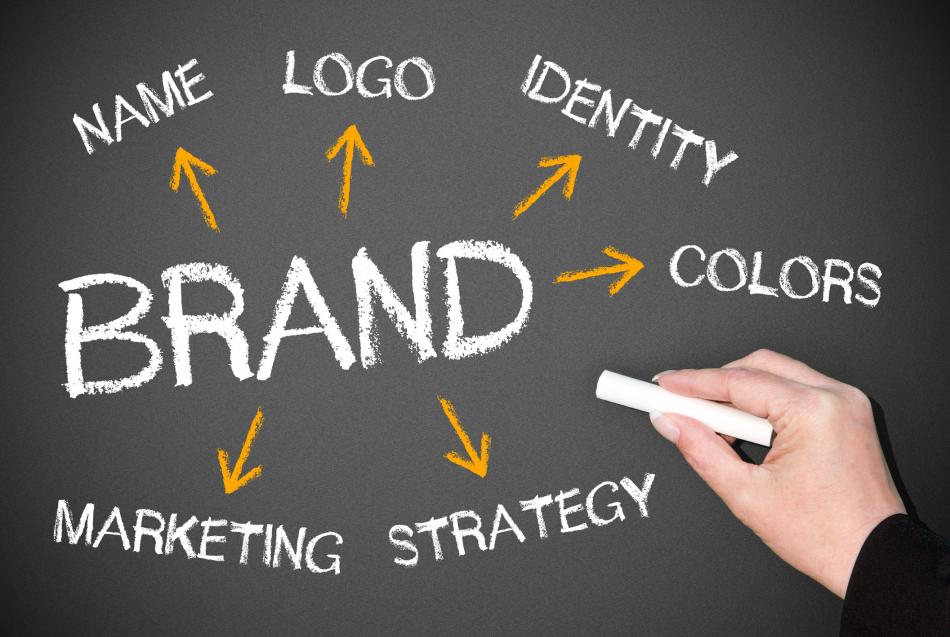 Построить  сильный бренд (образ в мозгу)
Название — это имя бренда, то логотип — его лицо.
Логотипы. Современные тренды.
Они могут плавно перетекать из года в год, могут эволюционировать друг из друга, а могут стать резким противопоставлением прошлогодним трендам.
1. Всё гениальное - просто
1. Легче наносить на разные поверхности
2. Проще считываются и анализируются.
2. Логотипы, в которых форма взаимодействует с фоном
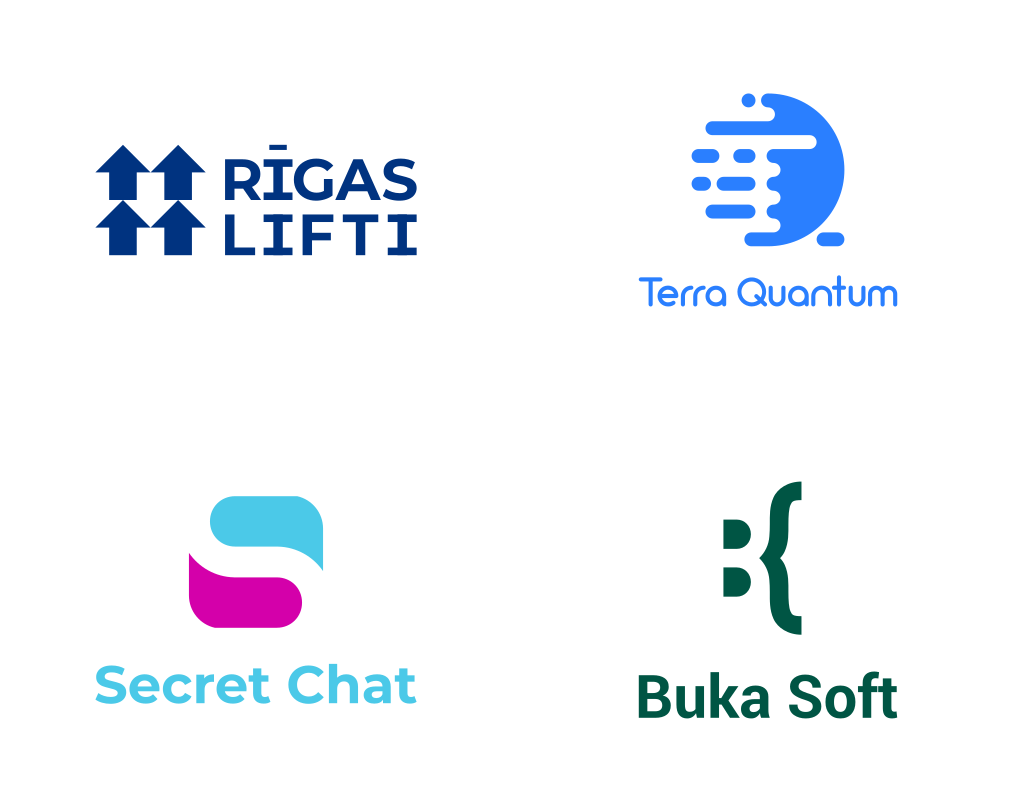 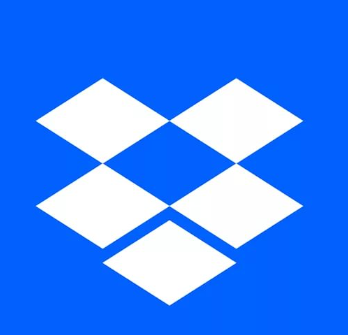 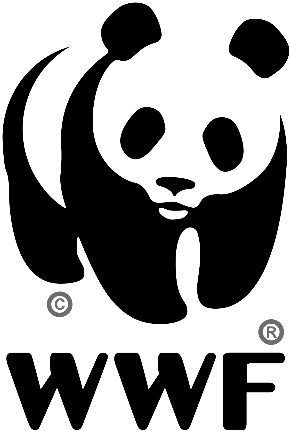 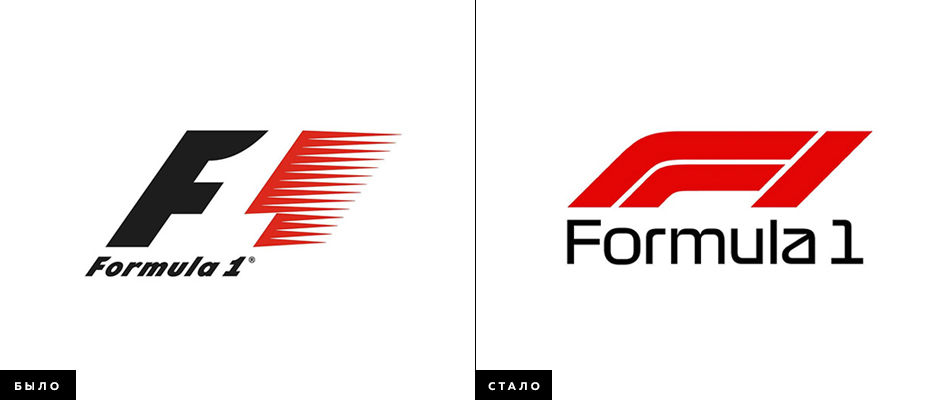 3. Контрастные градиенты
4. Неоновые цвета (Всё новое – это хорошо забытое старое)
5. Невнятные формы
6. Уникальный шрифт
7. Отсутствующие детали
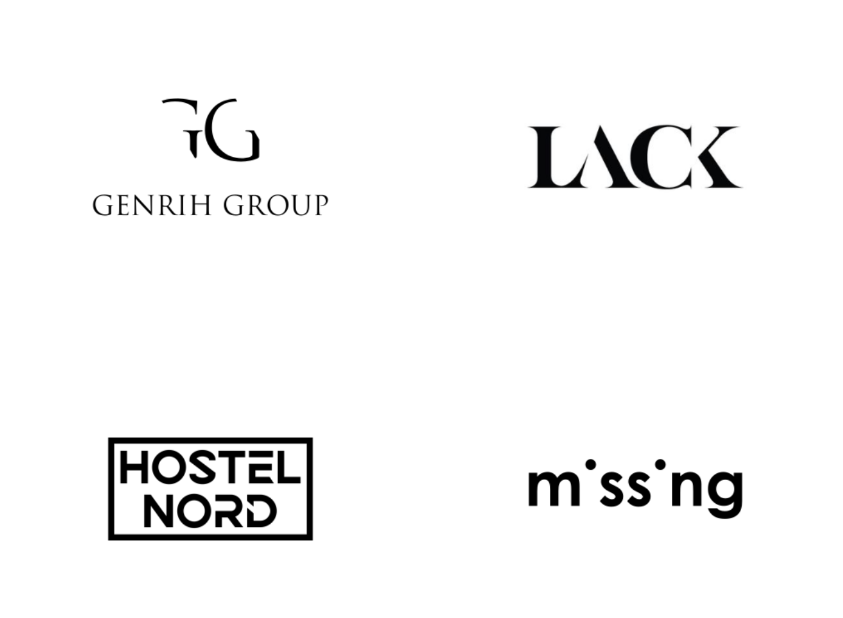 «Я беру камень и отсекаю всё лишнее». – Микеланджело Буонарроти
«Не делай ничего, что сделал бы я, и уж точно, чего я делать бы не стал. Вот где-то посерединочке ты можешь действовать.»
Качественный логотип. Мифы и реальность.
Логотип должен быть уникальным
«нот всего семь»
Термин «сходство до степени смешения» используется только по отношению к регистрируемой и уже зарегистрированной торговым маркам в одном и том же классе товаров и услуг (близких сферах деятельности).
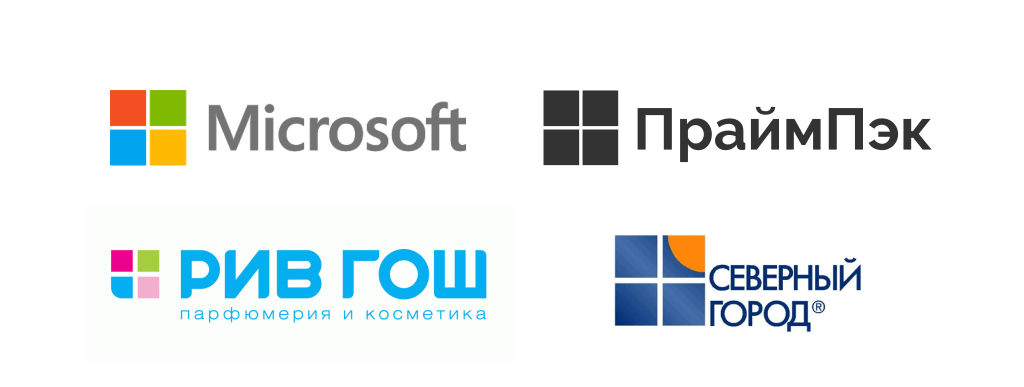 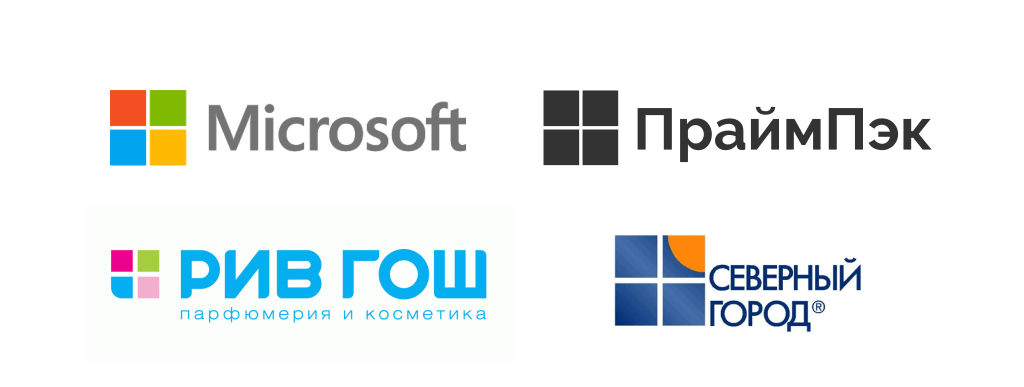 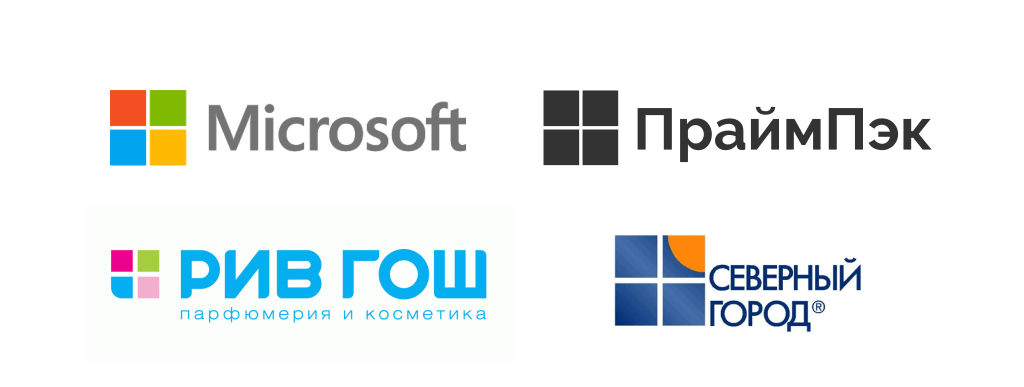 По логотипу должна быть понятна сфера деятельности
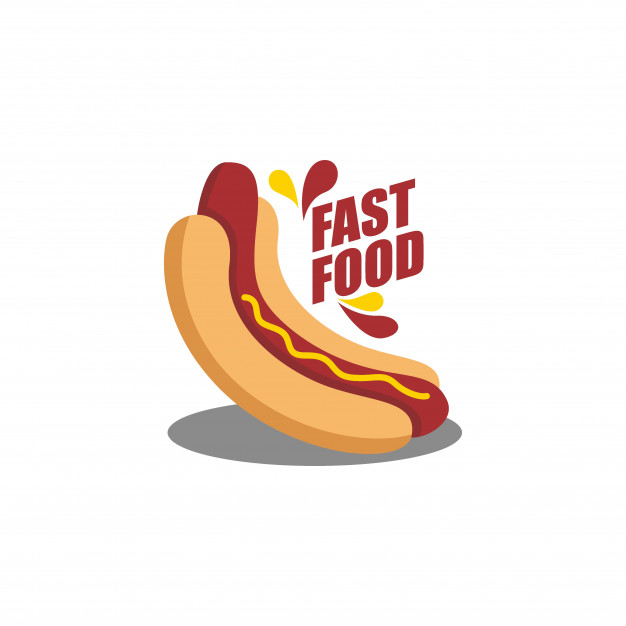 Если образ в логотипе не говорится о вашей деятельности напрямую, он точно не должен ей противоречить.
Логотип должен быть простым
легче наносить на разные поверхности (печатью, выжиганием, вырезанием, гравировкой и другими методами нанесения);
проще считываются и анализируются.
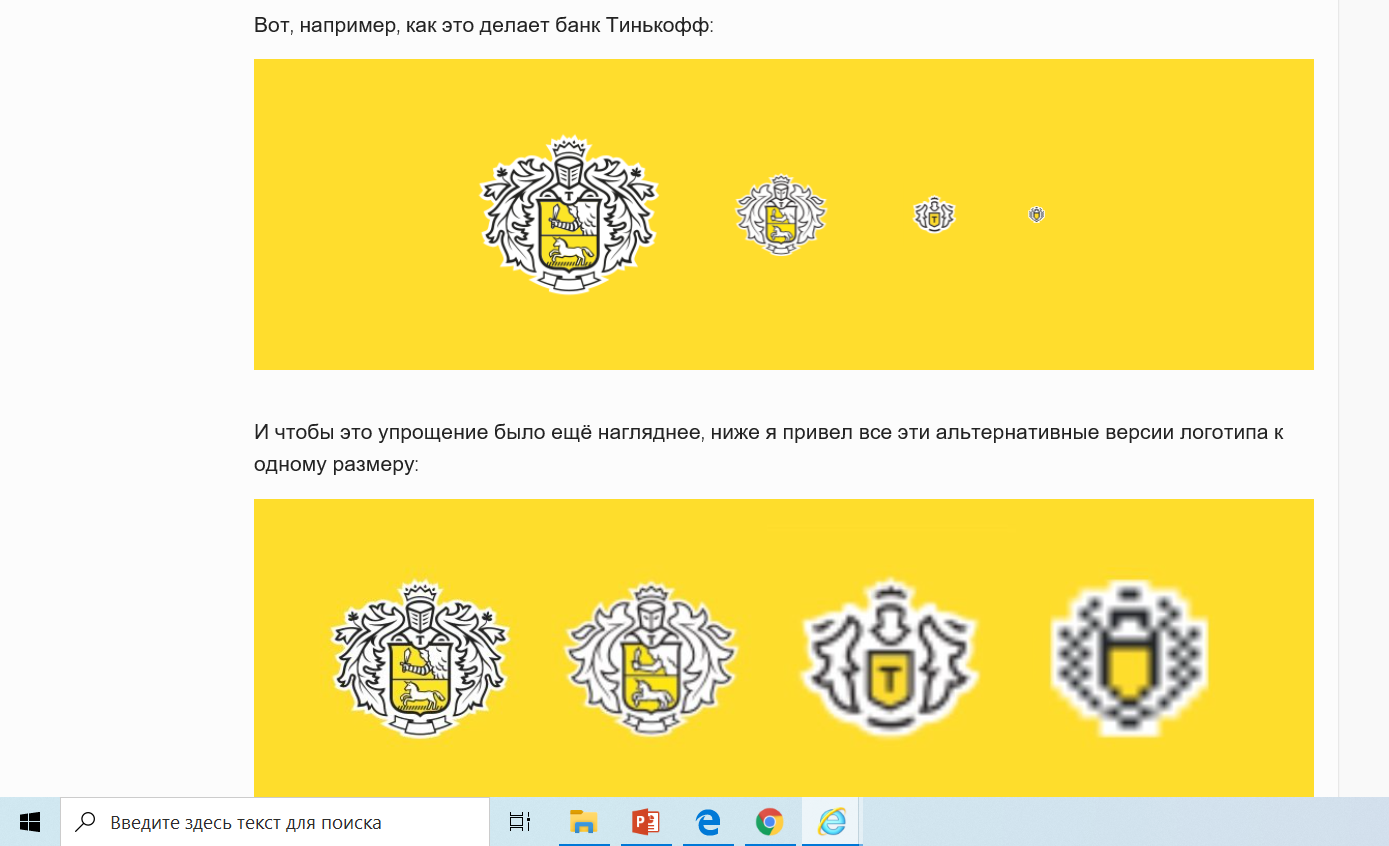 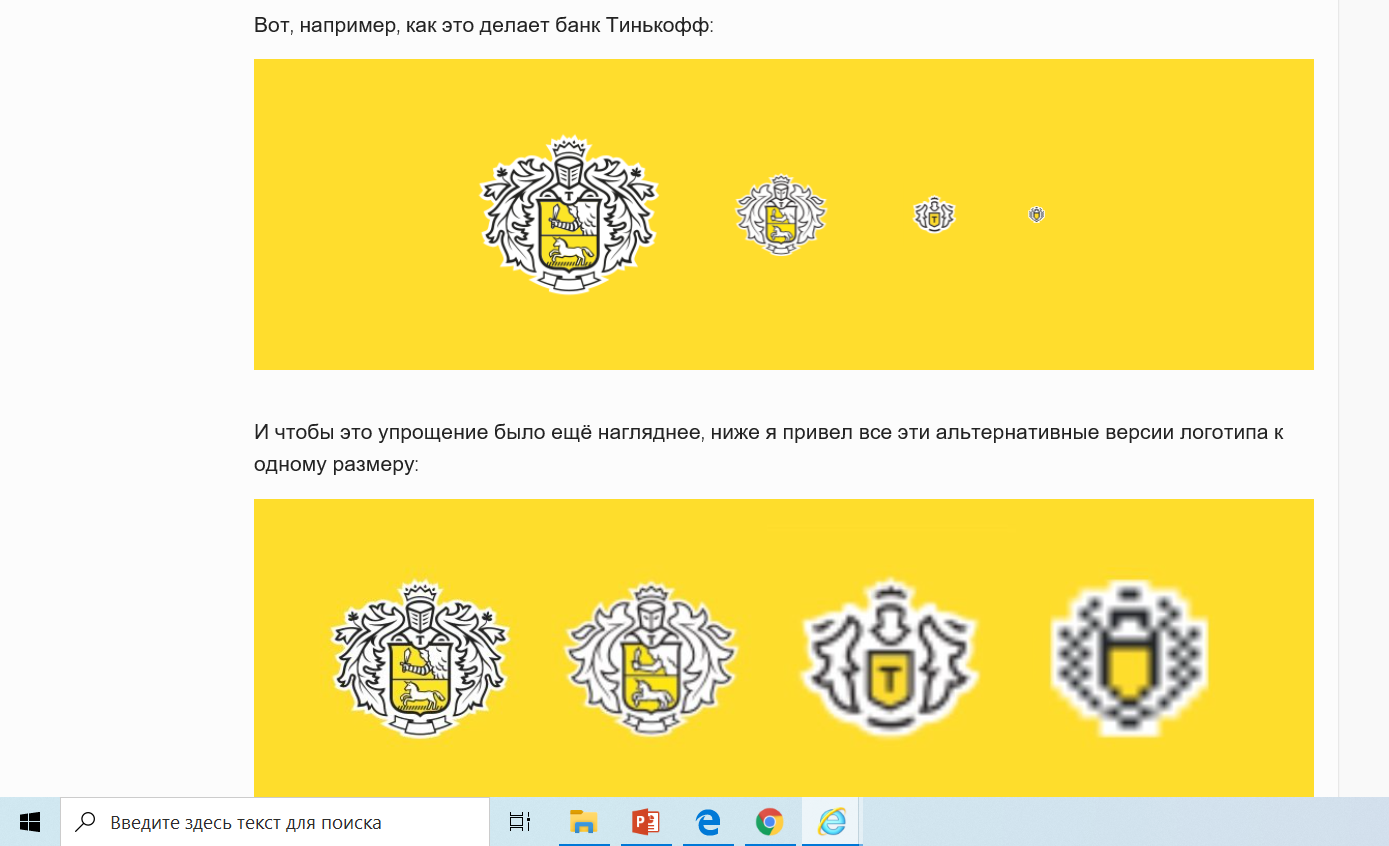 Логотип должен хорошо смотреться на любых носителях от карандаша до билборда
Логотип должен хорошо смотреться на своих основных носителях, в своих основных размерах.
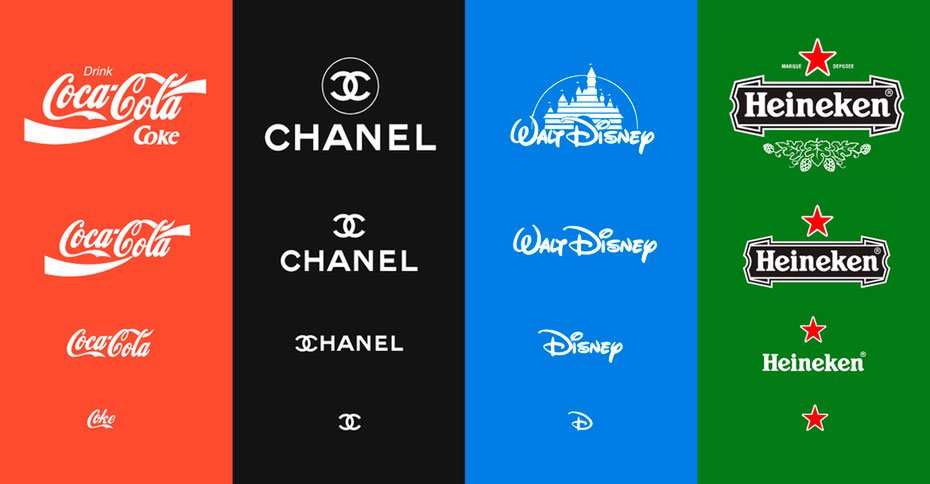 В логотипе должно быть минимум цветов, максимум три.
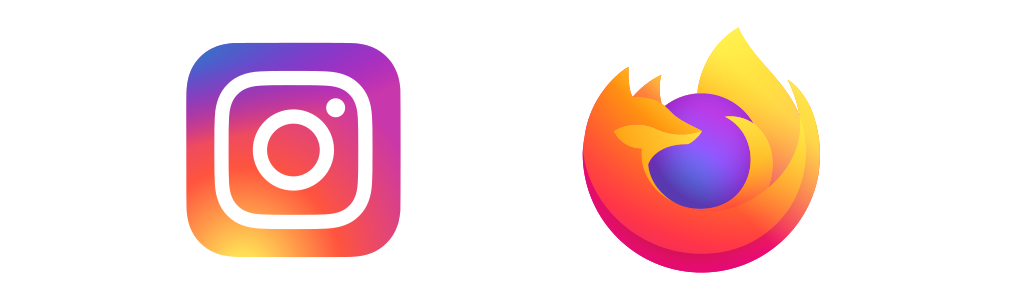 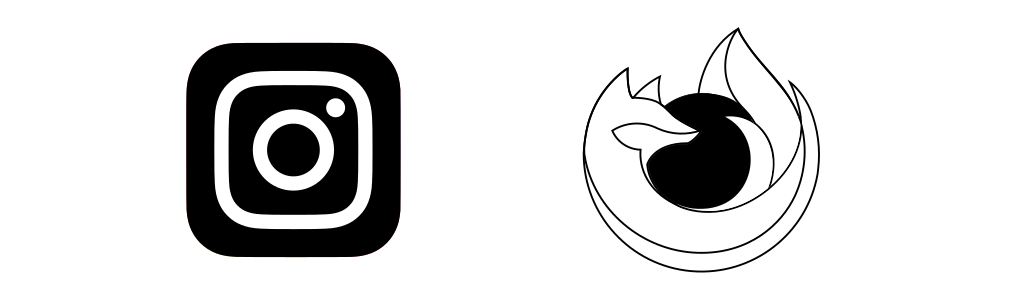 В логотипе должен быть скрытый смысл
За многими известными и не очень логотипами стоит какая-то история.
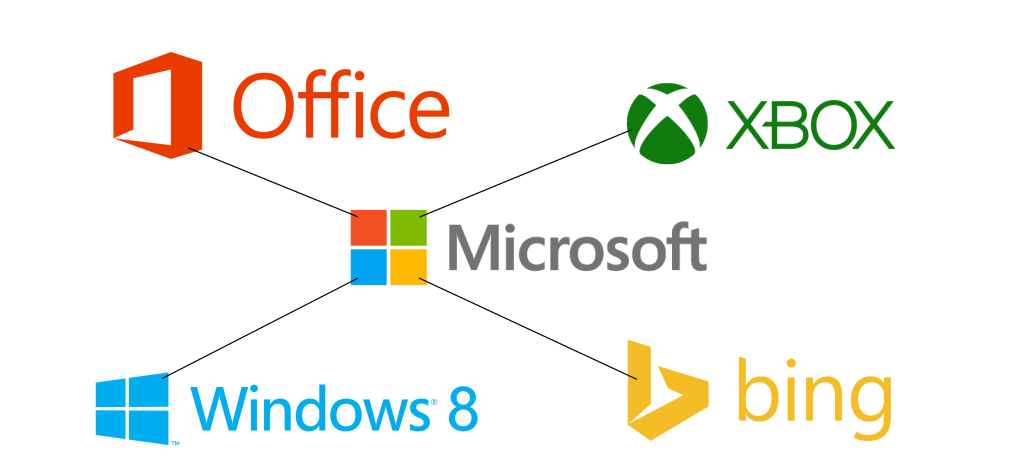 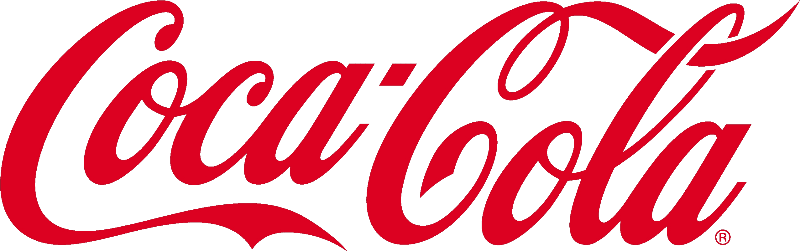 "Мерч" - это совершенно любой вид официальной продукции с определенной символикой, выпускаемый в поддержку какого-либо основного для компании продукта.
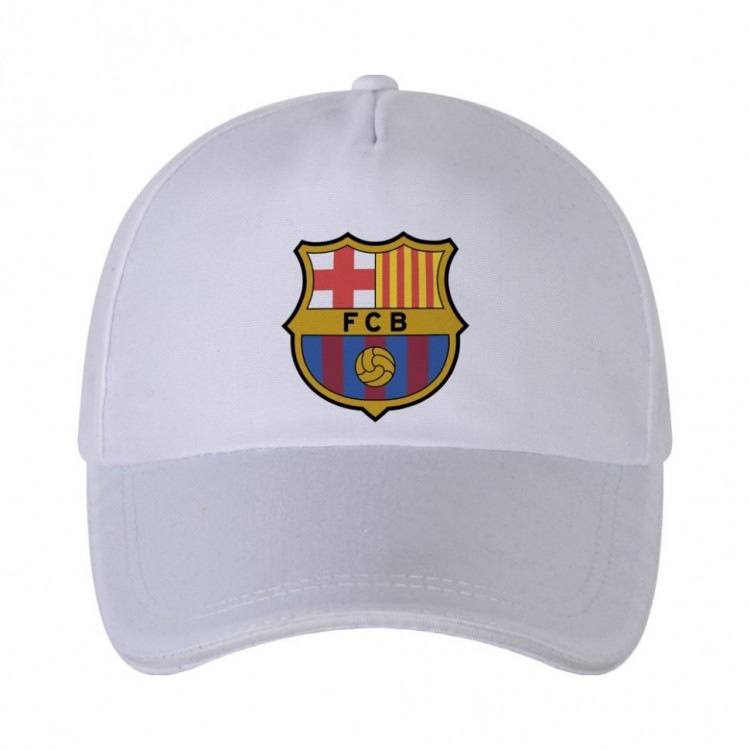 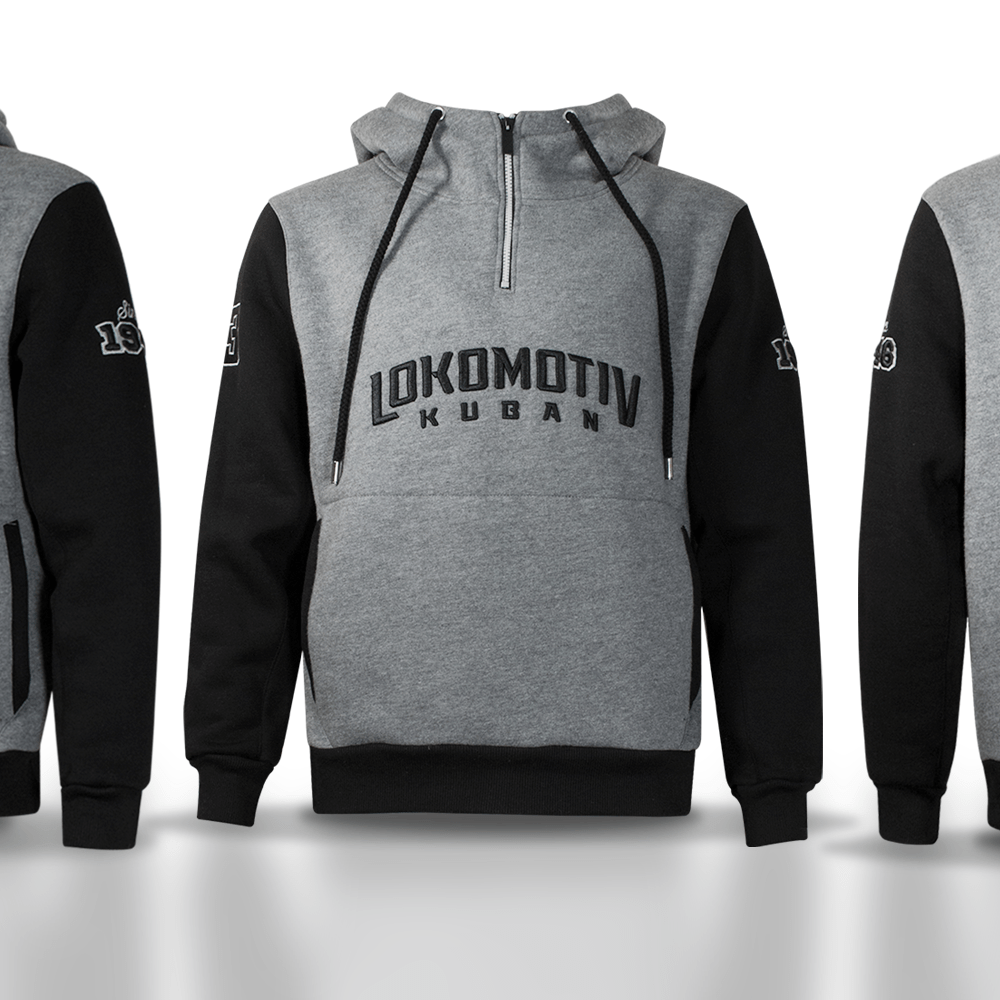 Расширение аудитории, повышение собственной популярности и узнаваемости;
Получение дополнительной прибыли.
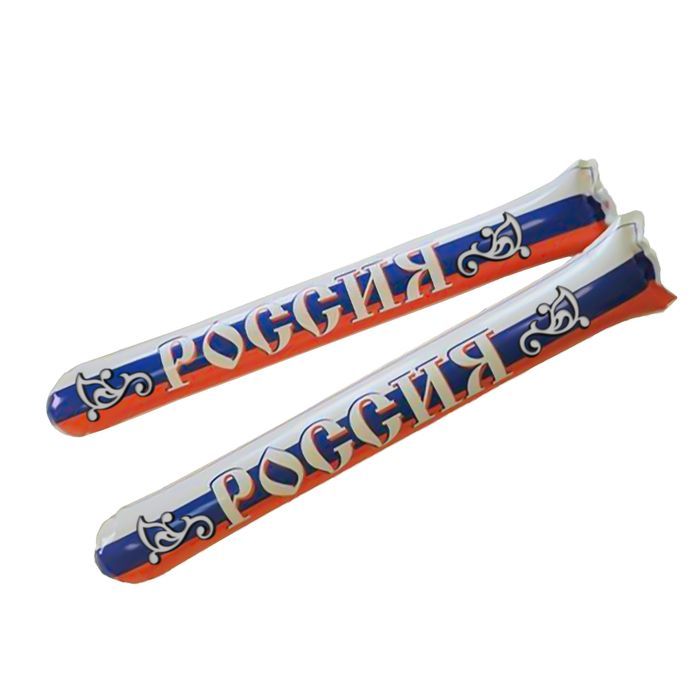 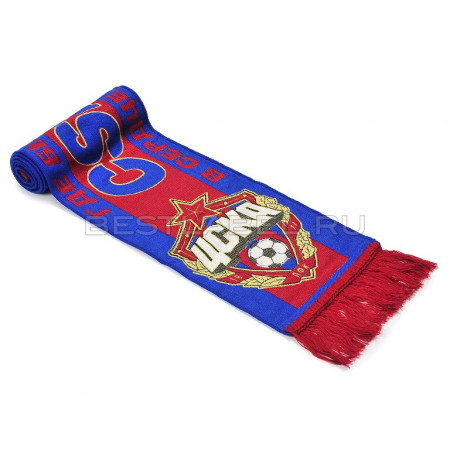 Задание: придумать «мерч» для вашей компании / продукта
Что вы будете использовать для мерча (футболки, шарфы, кружки, стучалки, а также  ручки, блокноты, брелки или предметы) – выбрать фирменные цвета
2.   Что будет изображено (например: логотип (продумать логотип), слоган, название вашей фирмы, рисунок (сюжет презентации вашего робота) )